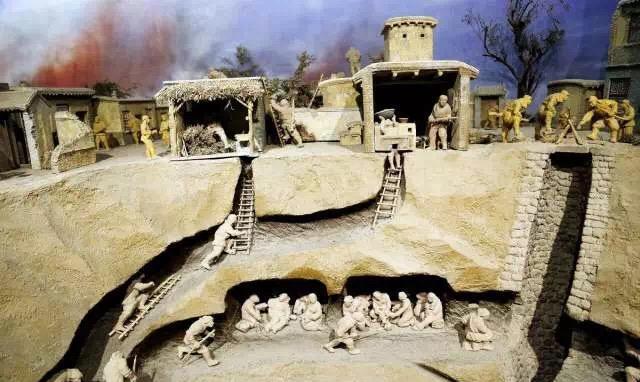 冀中的地道战
语文 五年级 上册 配人教版
时间: xxx
主讲人：PPT818
趣味导入
冀中的地道战
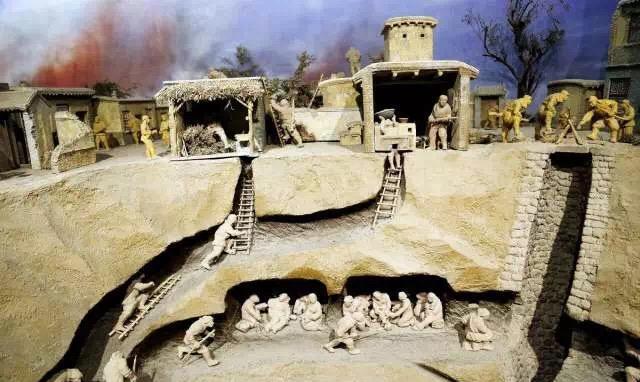 资料链接
时代背景
抗日战争时期，日本帝国主义于1942年到1944年调集了几十万军队对我华北敌后抗日根据地进行“大扫荡”，实行野蛮的烧光、杀光、抢光的“三光”政策。他们在铁路和大道的两旁挖了很深的封锁沟，挖出的泥土就用来筑成封锁墙，十里一碉，八里一堡，对抗日根据地实行残酷的封锁政策，抗日战争进入了最困难的时期。地道战就是在这种环境下诞生的。
字词认读
qīn  lüè          lěi            qiū       xiàn
侵 略     堡垒     任丘      陷坑
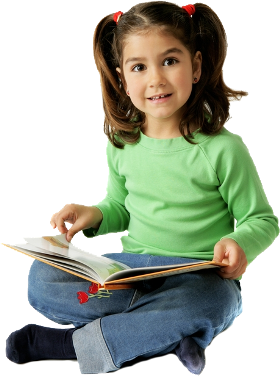 guǎi          chà           jié              yāo
拐 弯     岔 道    孑口      吆喝
字词认读
侵略： 
不计其数：
妨碍：
隐蔽：
吆喝：
指侵犯别国的领土、主权，掠夺财富并奴役别国的人民。
     无法计算数目，形容极多。
使事情不能顺利进行；阻碍。
被别的事物遮住不易被发现。
大声喊叫（多指卖东西、赶牲口、呼唤等）。
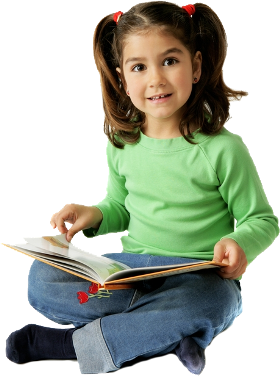 句段感知
扫荡，指用武力或其他手段肃清，加上“大”字可以看出当时战争的残酷。
（1）1942到1944那几年，日本侵略军在冀中平原上“大扫荡”，还修筑了封锁沟和封锁墙，十里一碉，八里一堡，想搞垮我们的人民武装。

    （2）为了粉碎敌人的“扫荡”，冀中人民在党的领导下，创造了新的斗争方式，这就是地道战。
交代地道战的背景。
地道战的产生。
句段感知
中心句
（3）说起地道战，简直是个奇迹。在广阔平原的地底下，挖了不计其数的地道，横的，竖的，直的，弯的，家家相连，村村相通。敌人来了，我们就钻到地道里去，让他们扑个空；敌人走了，我们就从地道里出来，照常种地过日子，有时候还要打击敌人。靠着地道这种坚强的堡垒，冀中平原上的人民坚持了敌后游击战争。
总述地道的概况。
说明地道的作用一是保存自己，二是打击敌人。
总结上文，从侧面歌颂了冀中人民的智慧。
句段感知
（4）地道的式样有一百多种。就拿任丘的来说吧，村里的地道挖在街道下面，跟别村相通的地道挖在庄稼地下面。地道有四尺多高，个儿高的人弯着腰可以通过；地道的顶离地面三四尺，不妨碍上面种庄稼。地道里每隔一段距离就有一个大洞，洞顶用木料撑住，很牢靠。大洞四壁又挖了许多小洞，有的住人，有的拴牲口，有的搁东西，有的做厕所。一个大洞容得下一百来人，最大的能容二百多人。洞里经常准备着开水、干粮、被子、灯火，在里面住上个三五天，不成问题。洞里有通到地面的气孔，从气孔里还能漏下光线来。气孔的口子都开在隐蔽的地方，敌人很难发现。人藏在洞里，既不气闷，又不嫌暗。有的老太太把纺车也搬进来，还嗡嗡嗡地纺线呢。
地道的结构
句段感知
想一想第4自然段从哪几方面介绍了地道的结构。
一是介绍地道挖在什么地方；
二是介绍地道有多高、多深；
三是介绍地道里有大洞，小洞，可以住人、拴牲口、搁东西等，里面准备着开水、干粮、被子、灯火；
四是介绍地道里有气孔，可以透气、透光，既不气闷，又不嫌暗，人们可以在里面正常生活。
句段感知
（5）地道的出口也开在隐蔽的地方，外面堆满荆棘。有的还在旁边挖一个陷坑，坑里插上尖刀或者埋上地雷，上面用木板虚盖着，板上铺些草，敌人一踏上去就翻下坑里送了命。在地道里，离出口不远的地方挖几个特别坚固的洞，民兵拿着武器在洞里警戒；拐弯的地方挖一些岔道，叫“迷惑洞”，敌人万一进来了，分不清哪条是死道，哪条是活道。进了死道，就有地雷埋在那儿等着他们；就算进了活道，他们也过不了关口。原来地道里每隔一段就有个很窄的“孑口”，只能容一个人爬过去。只要一个人拿一根木棒，就可以把“孑口”守住，真是“一夫当关，万夫莫开”。
介绍地道的出口和通道。
句段感知
（6）敌人尝到了地道的厉害，想方设法来破坏，什么火攻呀，水攻呀，毒气攻呀，都用遍了。大家又想出了许多妙法来防备。洞口准备着土和沙，可以用来灭火。“孑口”上装着吊板，如果敌人放毒气，就把吊板放下来挡住，不让毒气往里透。对付水攻的法子更妙了，把地道跟枯井暗沟连接起来，敌人放水的时候，水从洞口进来，就流到枯井暗沟里去了。任敌人想出什么毒辣的法子也不怕，因为各个村子的地道是相通的，大不了转移到旁的村子去。
对付敌人火攻的办法
对付敌人毒气攻的办法
对付敌人水攻的办法
句段感知
（7）人在地道里怎么能了解地面上的情况呢？民兵的指挥部派出一些人分布在各处，发现了敌情就吆喝起来，一个接一个，一直传到指挥部里。老百姓管这种吆喝叫“无线电”。地道里面可就用“有线电”了，一根铁丝牵住一个小铜铃，这儿一拉，那儿就响，拉几下表示什么意思是早就约好了的。为了打击敌人，什么办法都想出来了，人民的智慧是无穷无尽的
了解地面情况，靠人吆喝传递消息，这叫“无线电”。
地道里互通情况，靠拉小铜铃，这叫“有线电”。
地道里通信联络。
写地道战在我国抗日战争史上的地位。
句段感知
有了地道战这个斗争方式，敌人毒辣透顶的“扫荡”被粉碎了。冀中平原上的人民不但坚持了生产，还有力地打击了敌人，在我国抗日战争史上留下了惊人的奇迹。
首尾呼应
句段感知
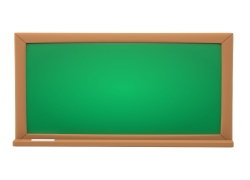 课文主旨
这篇课文以地道的特点为线索，有序地介绍了冀中地道战出现的原因、作用、地道式样结构及特点，对冀中地道战作了高度评价，热情颂扬了人民群众的无穷智慧和顽强的斗志。
当堂测评
一、给下面的句子填上合适的关联词。
1．（　      ）敌人来了，我们（  　）钻到地道里去，让他们扑个空。
2．人藏在洞里，（　   ）不气闷，（   　）不嫌暗。
3．（　       ）进了活道，敌人（　        ）过不了关口。
4．在地道里（　      ）有“警戒洞”，（        　）有“迷惑洞”。
如果
就
又
既
即使
也
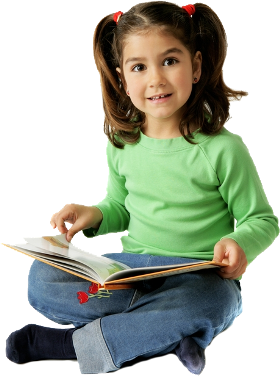 而且
不但
当堂测评
二、缩句。
1．冀中人民在广阔平原的地底下挖了不计其数的地道。
　_______________________________________________
2．冀中人民创造的地道战在我国抗日战争史上留下了惊人的奇迹。
　_______________________________________________
冀中人民挖了地道。
地道战留下了奇迹。
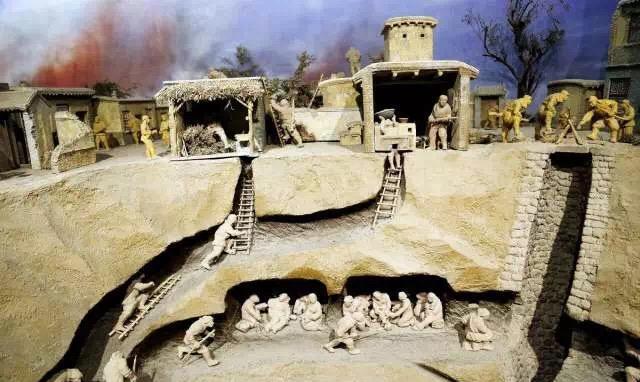 感谢各位聆听
语文 五年级 上册 配人教版
时间: xxx
主讲人：PPT818